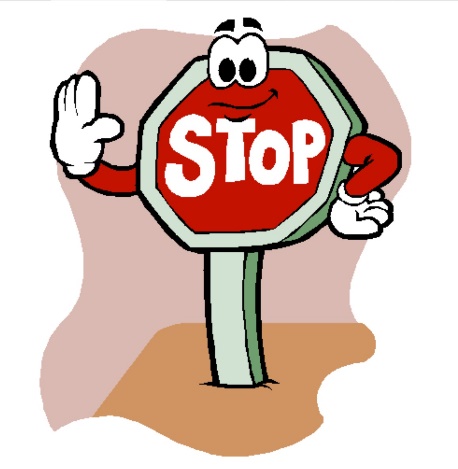 ИГРА
по Правилам
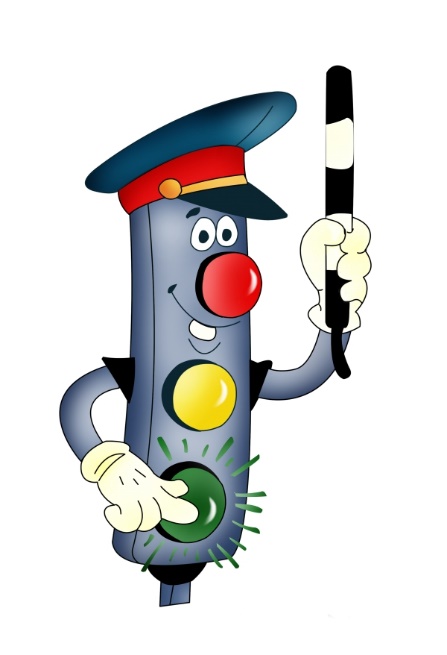 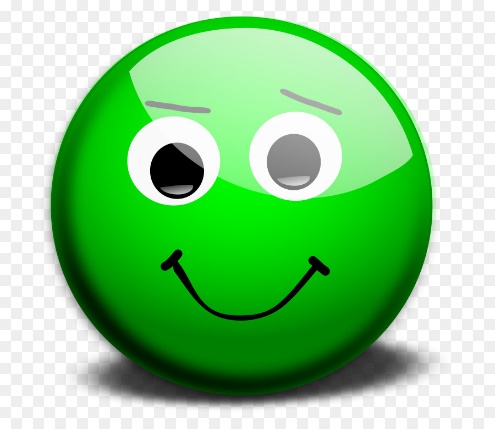 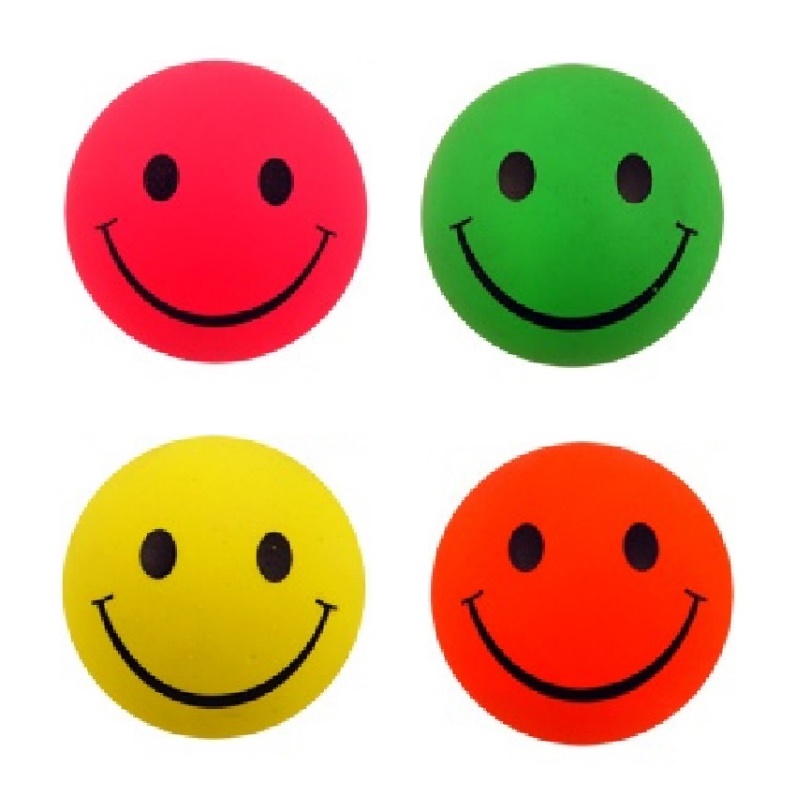 ЧТО ОБЩЕГО?
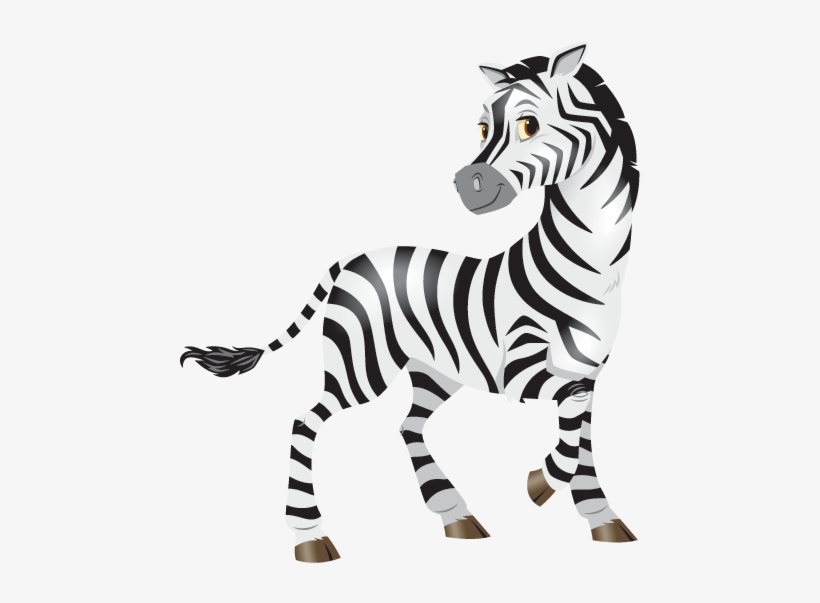 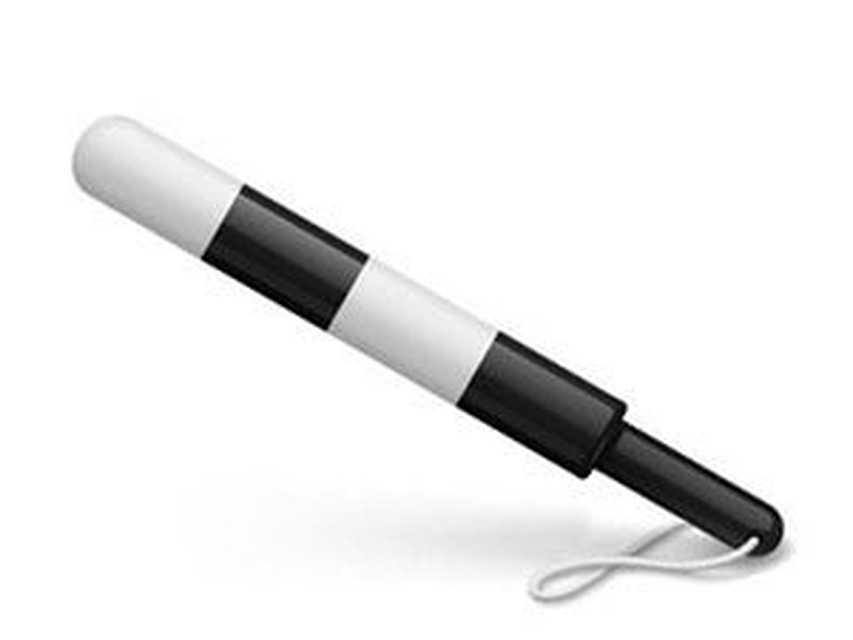 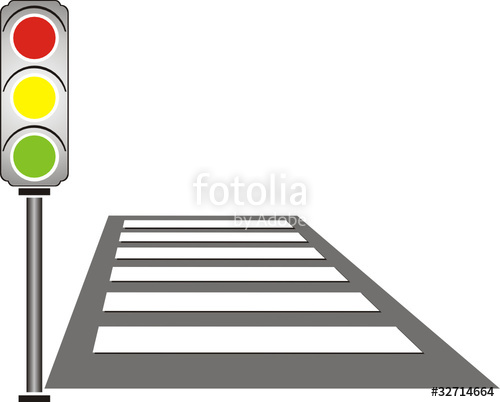 Полоски
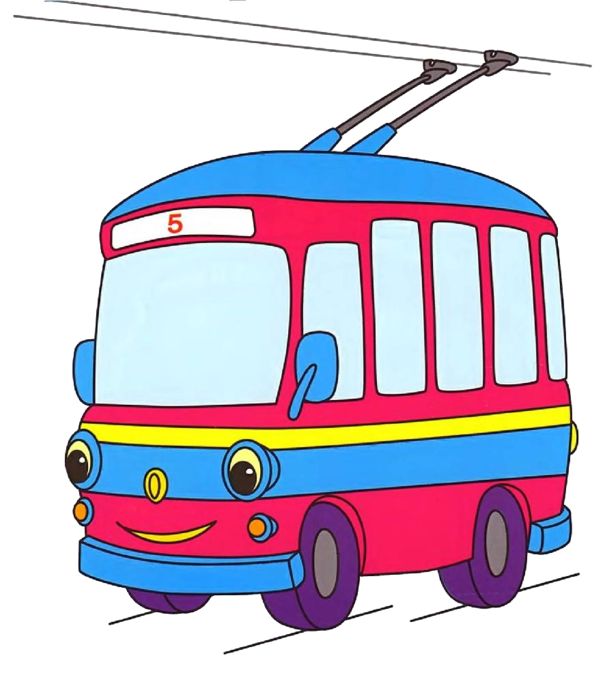 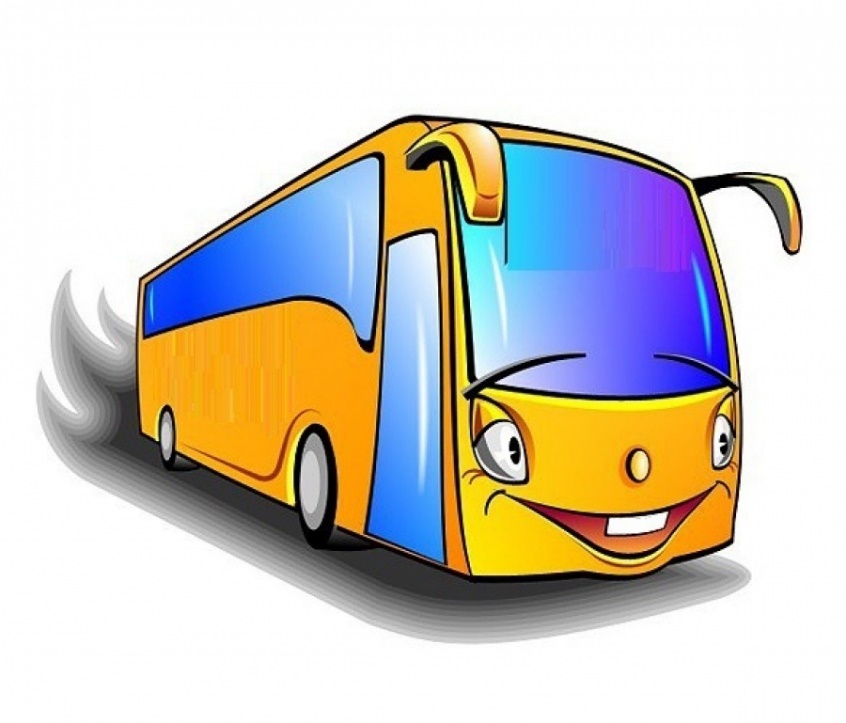 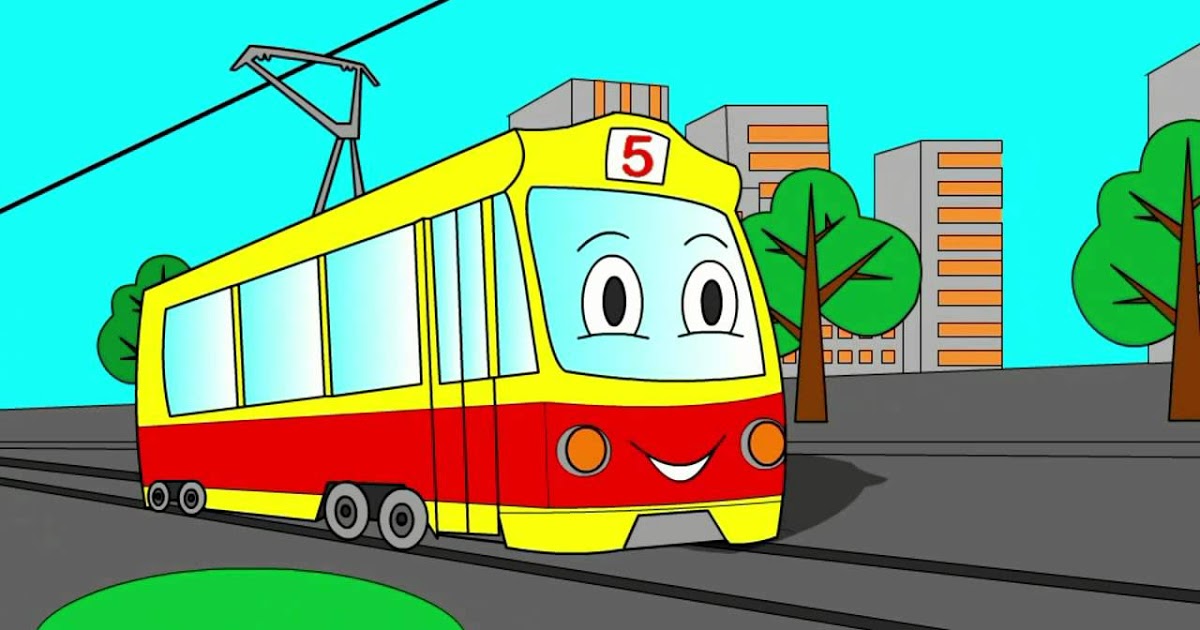 Общественный транспорт
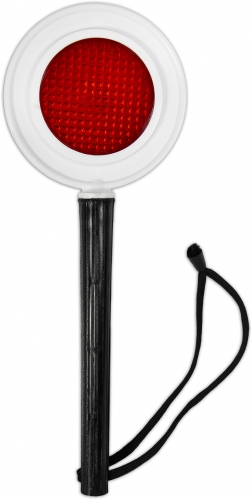 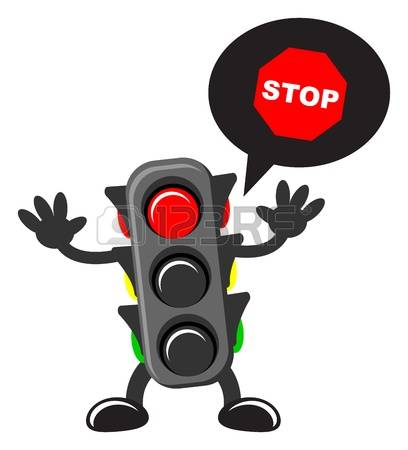 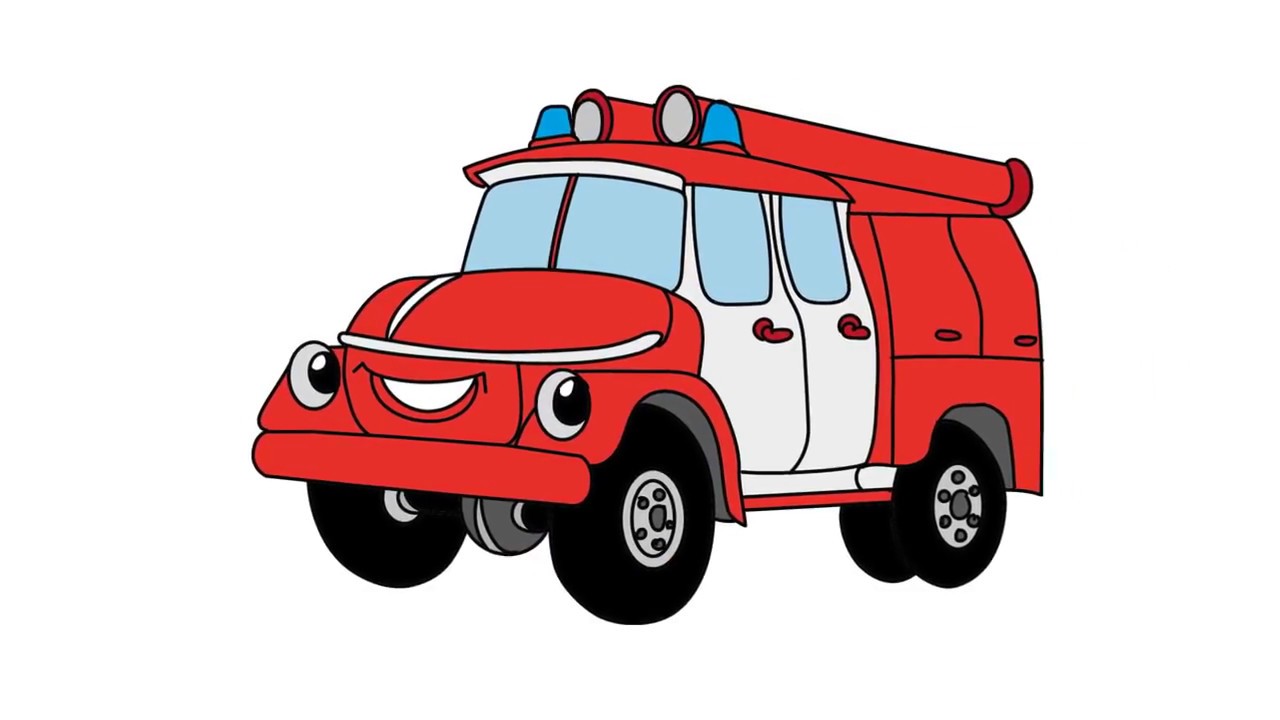 Красный цвет
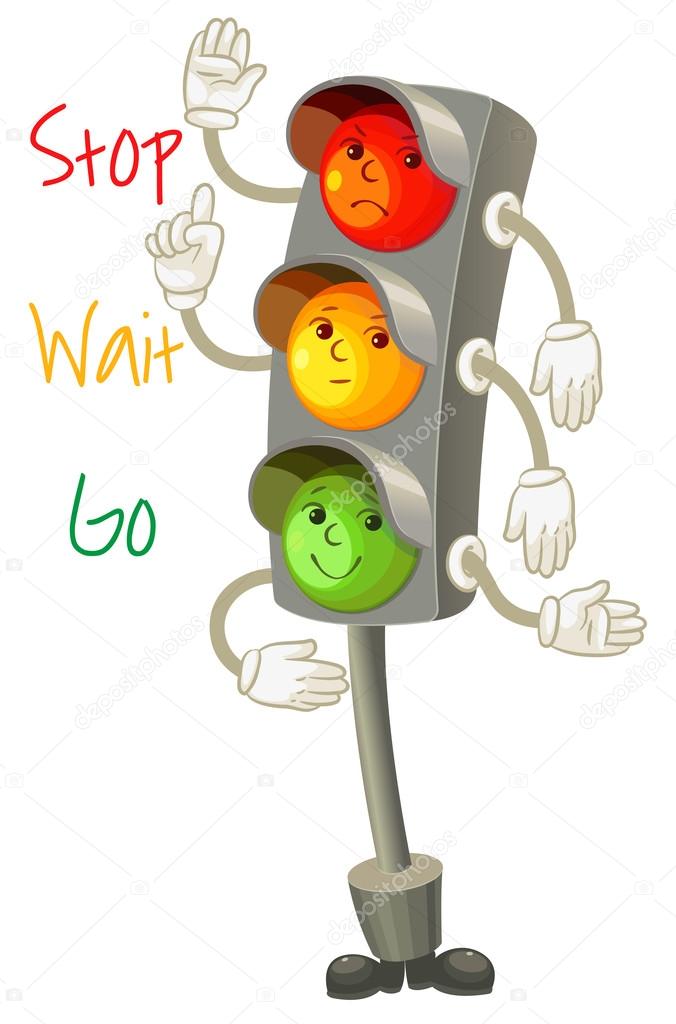 СВЕТОФОР
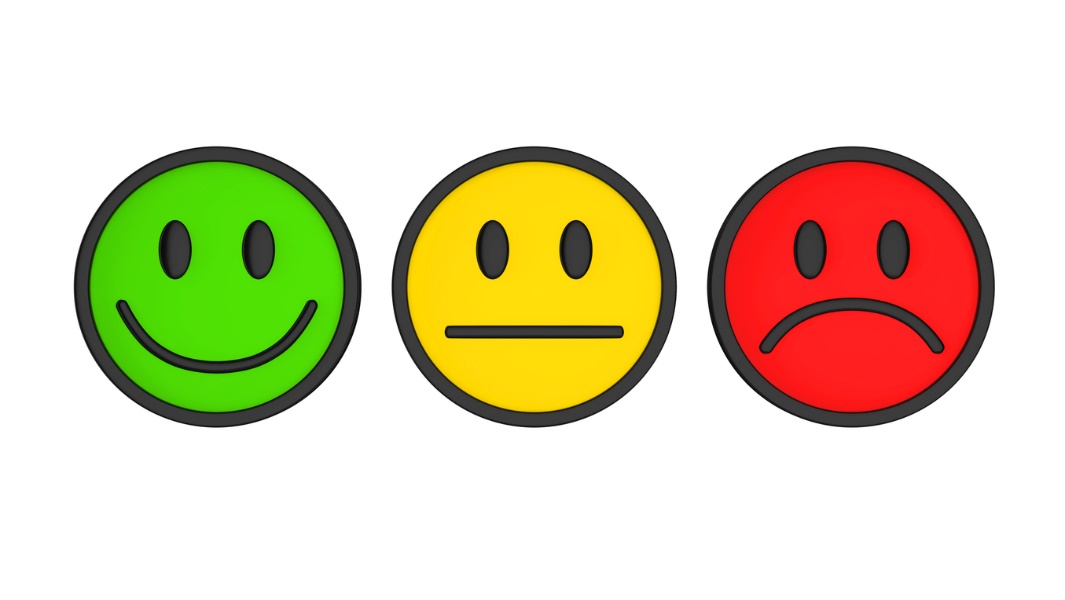 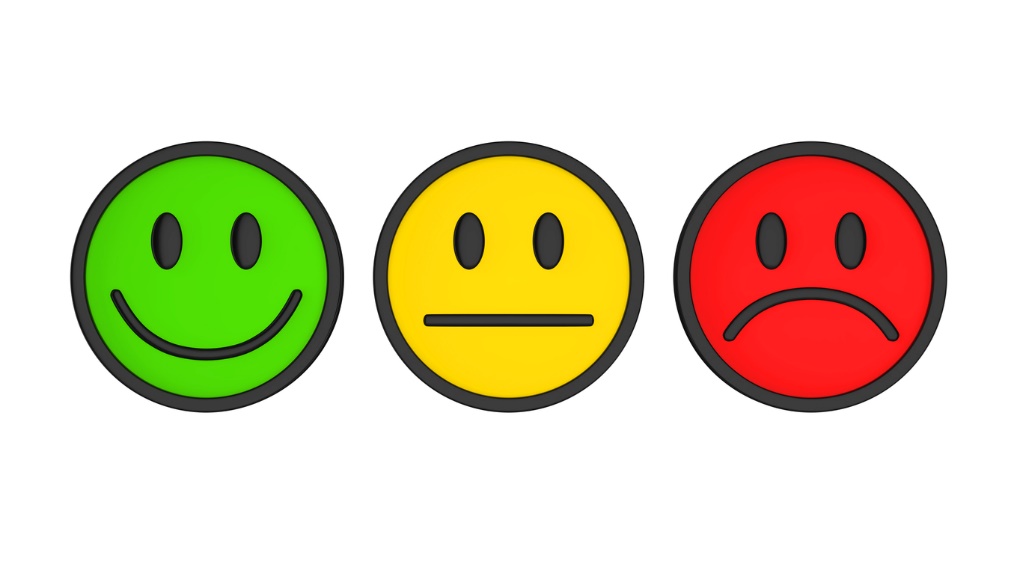 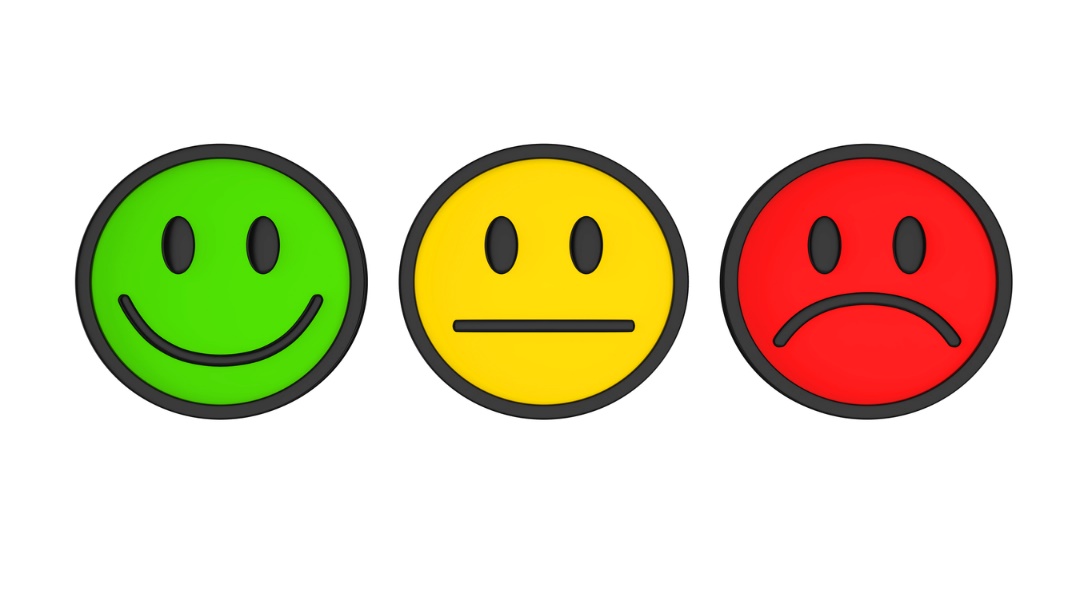 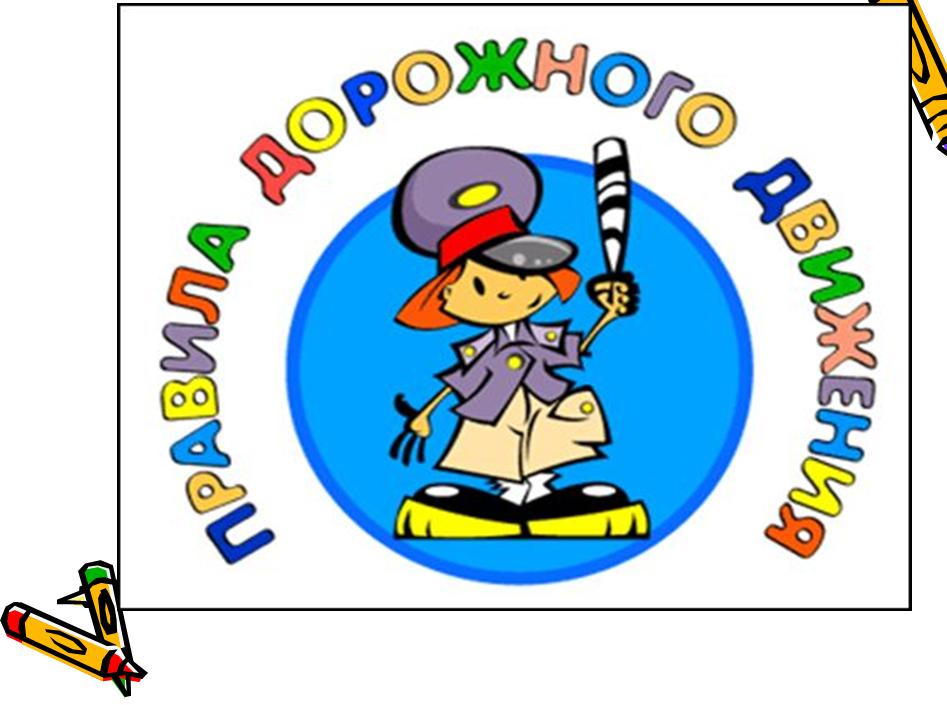 ПРАВИЛЬНОЕ РЕШЕНИЕ!
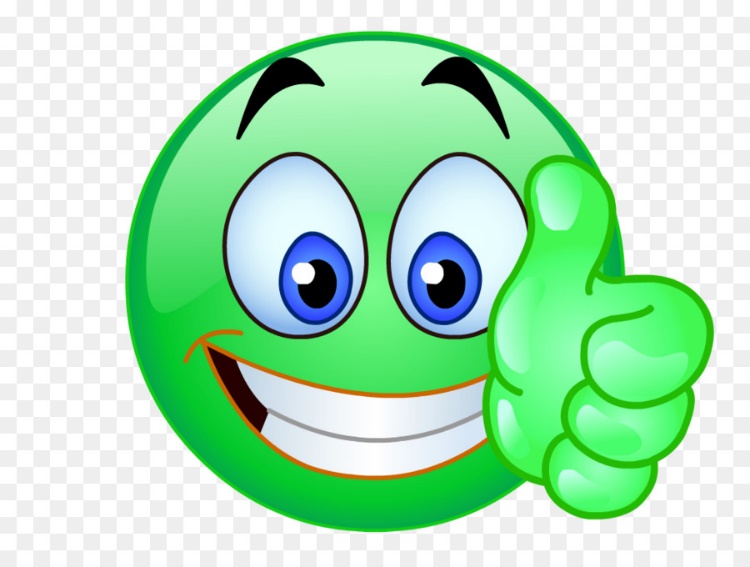 Если пешеходный переход оборудован светофором, то переходить дорогу можно только на зеленый сигнал светофора

Световозвращающий элемент позволяет водителю в темное время суток увидеть человека издалека и снизить скорость

Переходить дорогу можно как угодно, если вблизи нет пешеходного перехода

На велосипеде по правой стороне проезжей части дороги можно ездить только с 14 лет

По пешеходному переходу можно переходить в наушниках и капюшоне не глядя по сторонам
ДА
НЕТ
НЕТ
ДА
НЕТ
ДА
ДА
НЕТ
ДА
НЕТ
ФОРМУЛА ВСЕГО
A+B=C
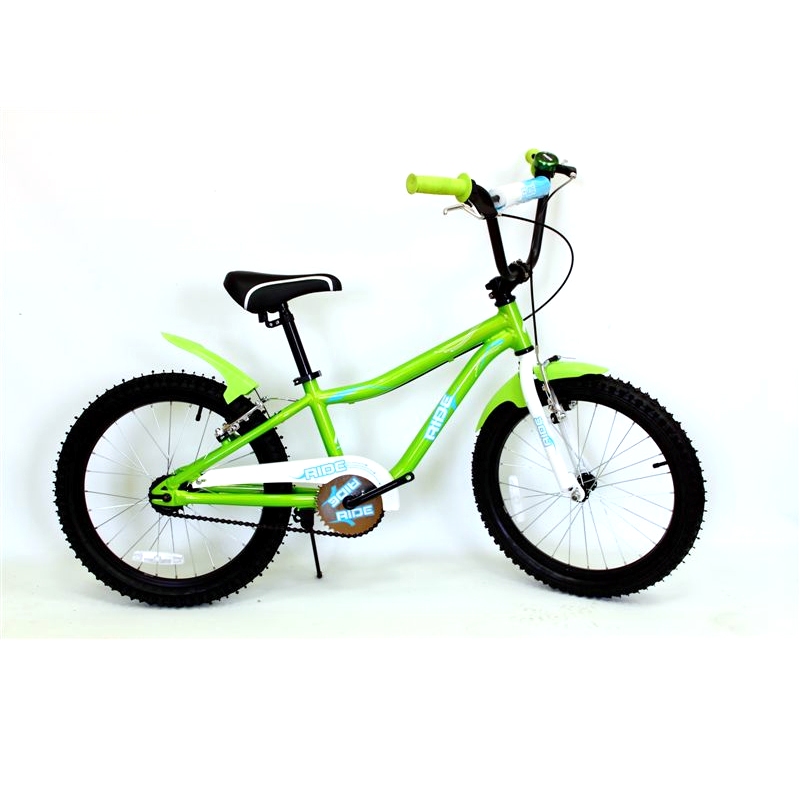 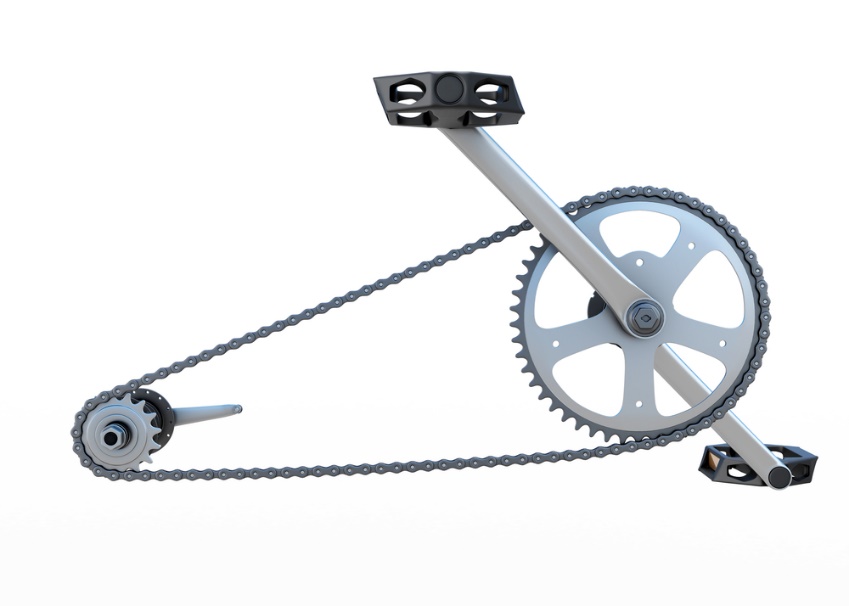 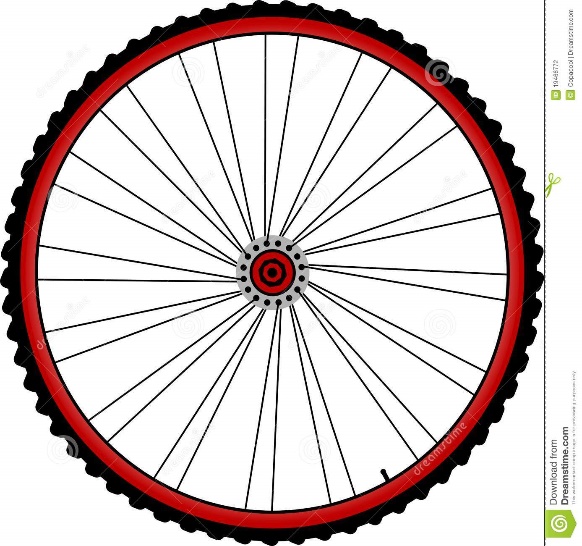 +
=
Велосипед
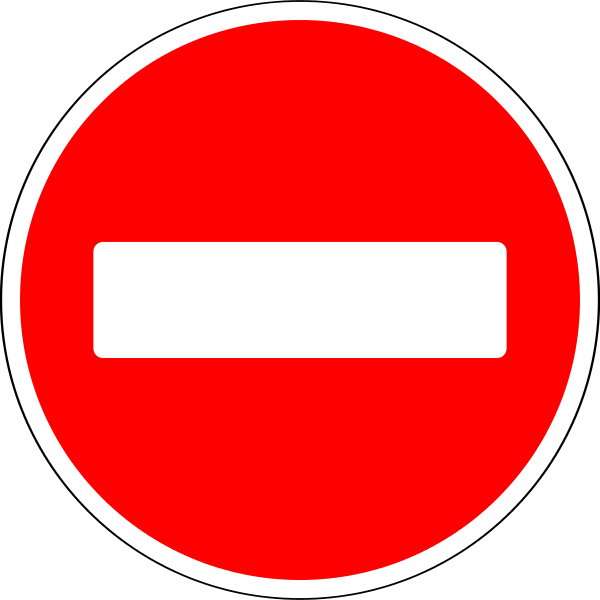 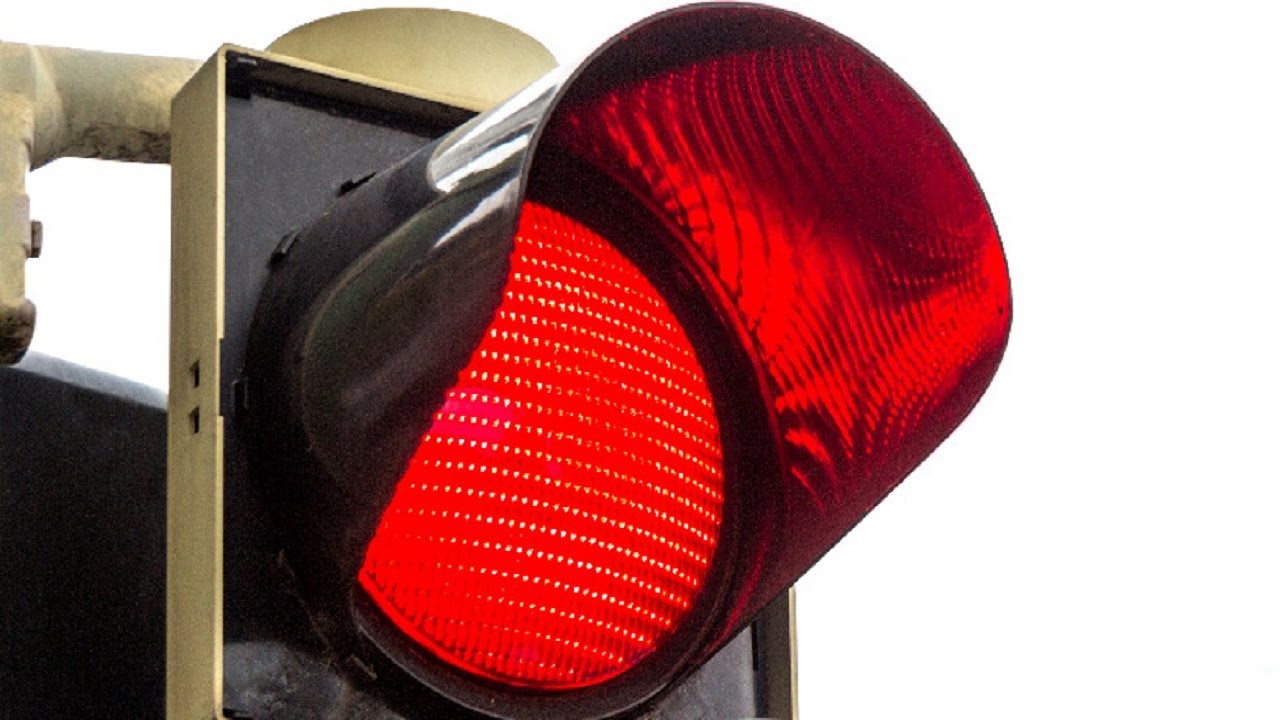 =
+
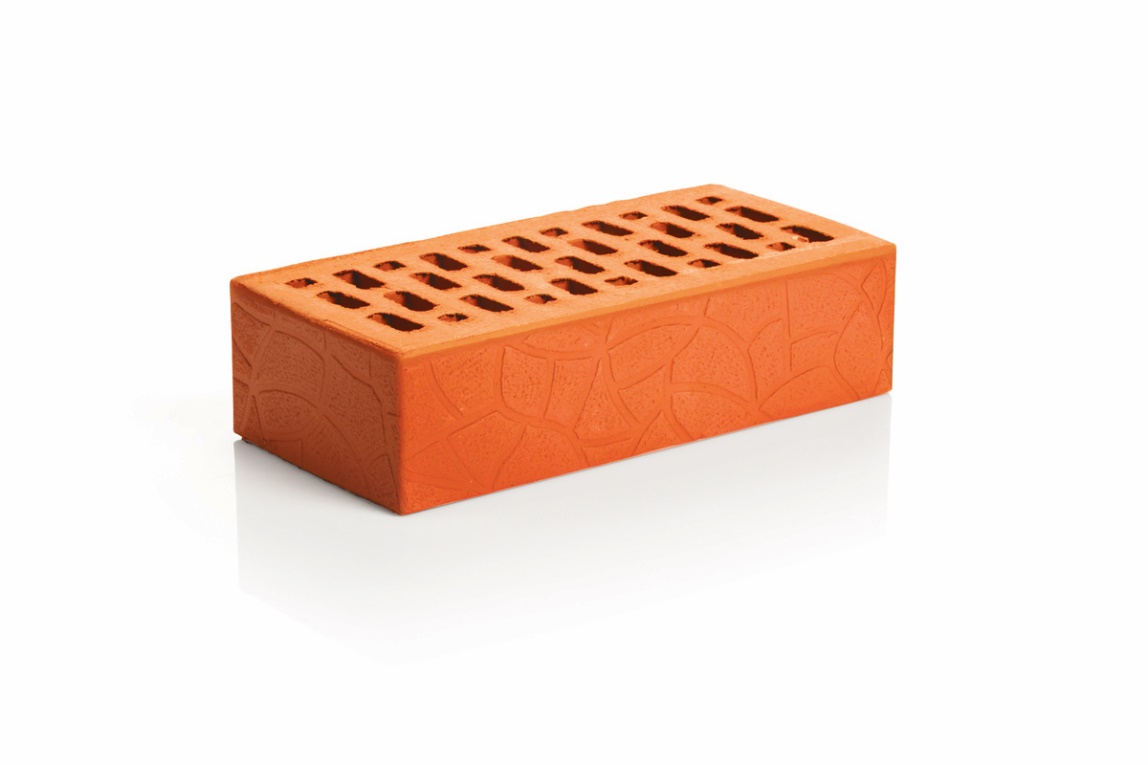 Знак 
«Въезд запрещён»
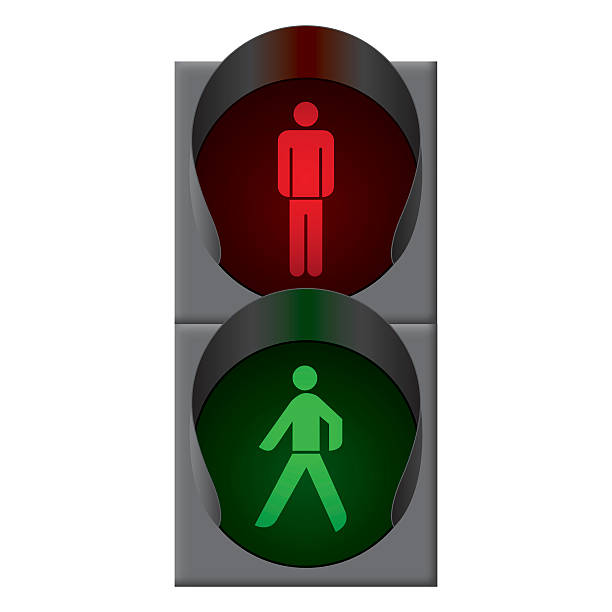 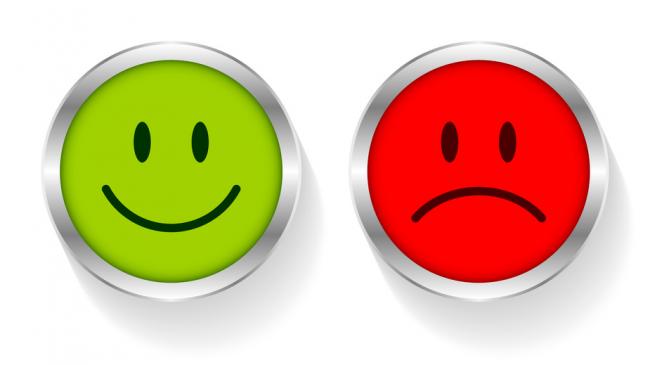 =
+
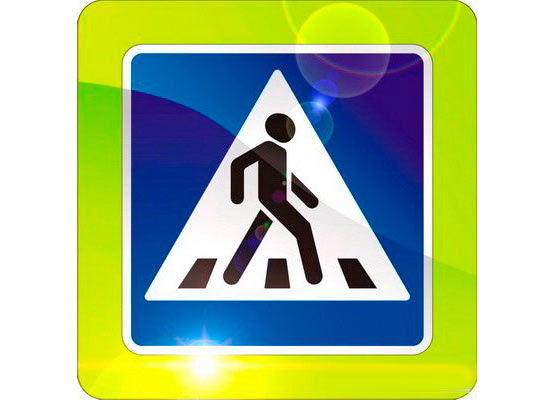 Пешеходный
светофор
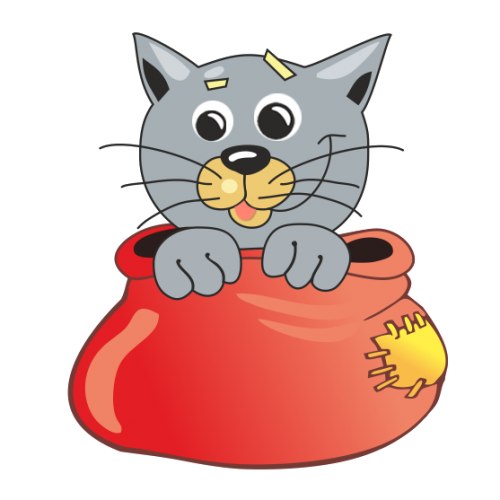 КОТ В МЕШКЕ
ЗАГАДКА
Днем улыбкою сверкает,
Ночью свет он возвращает.
Если нет его нигде,
Значит скоро быть беде.
Если у тебя их много – 
Будет лёгкою дорога!
СВЕТОВОЗВРАЩАЮЩИЙ ЭЛЕМЕНТ
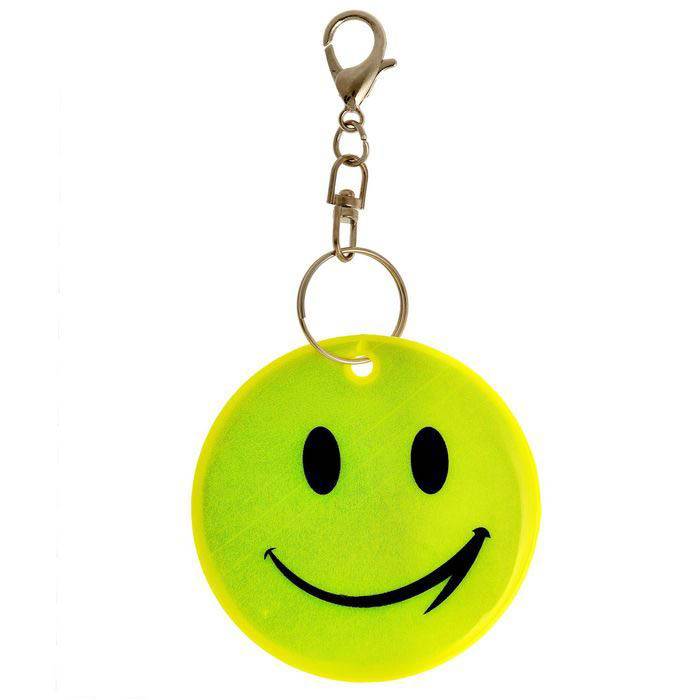 Дорожное радио
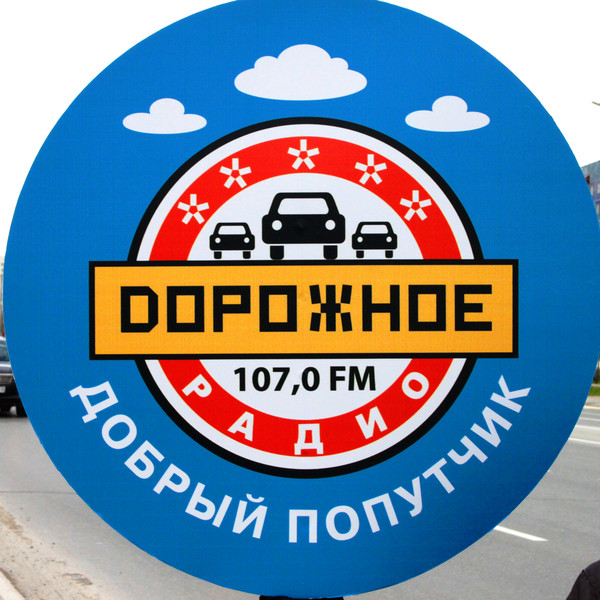 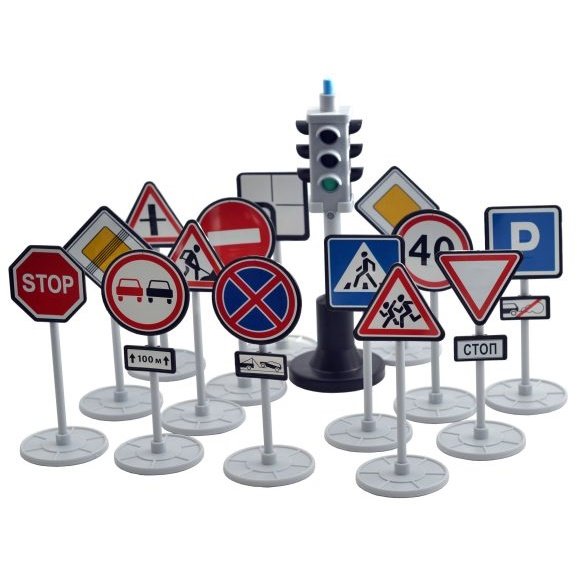 знаки
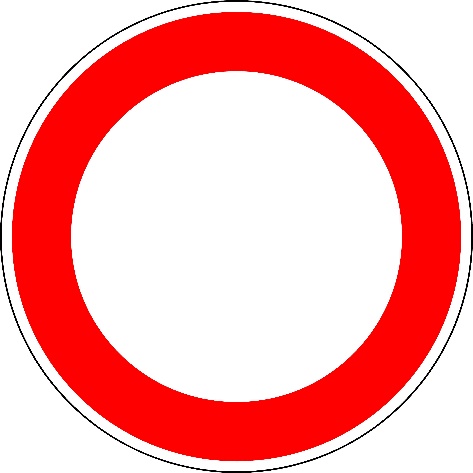 ЗАПРЕЩАЮЩИЕ
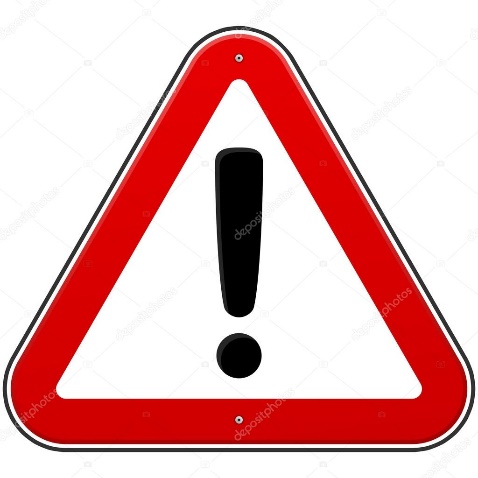 ПРЕДУПРЕЖДАЮЩИЕ
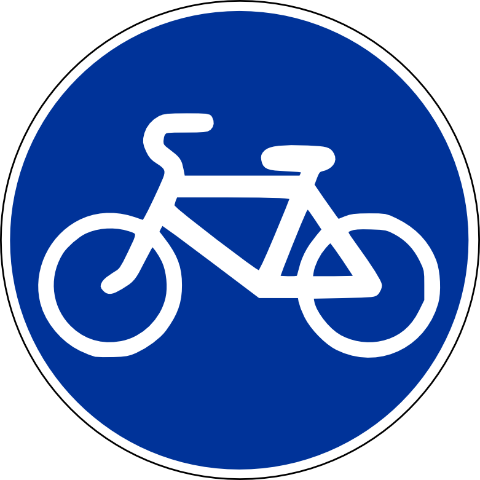 ПРЕДПИСЫВАЮЩИЕ
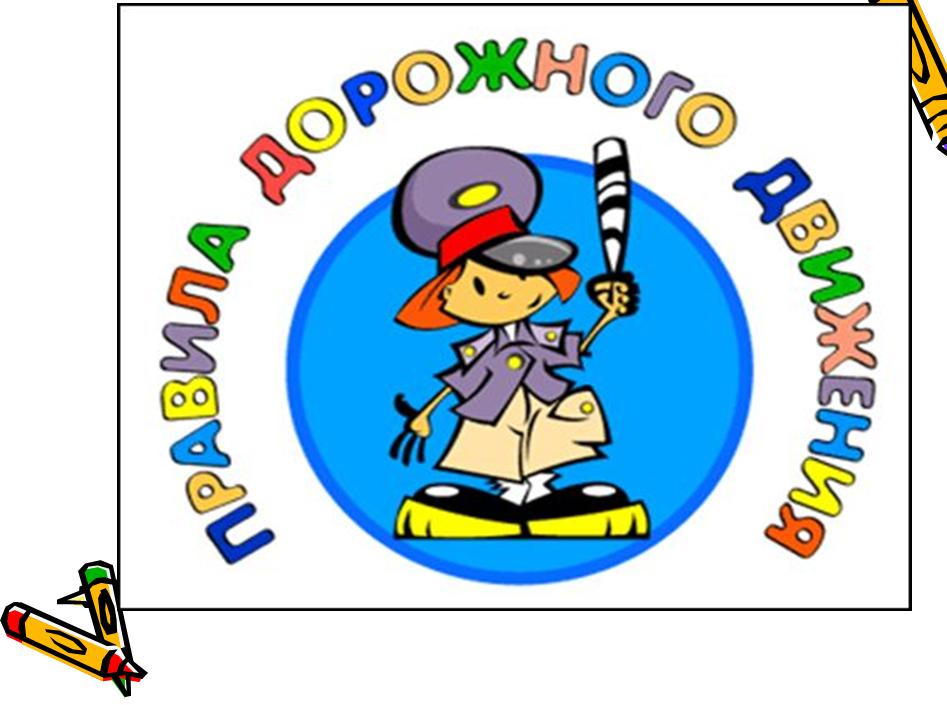 ВЕРНО СКАзано!
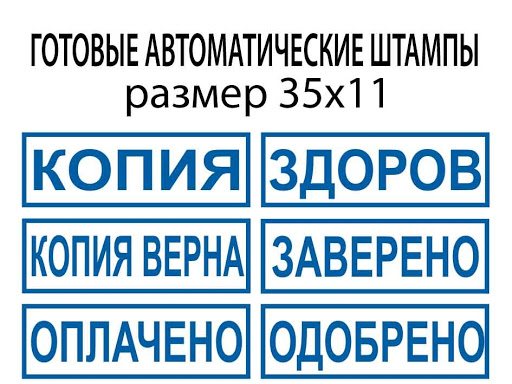 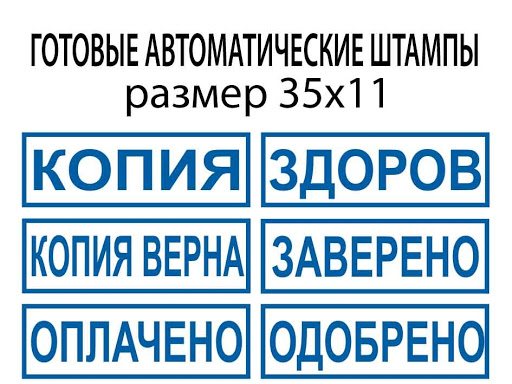 Мигающий зеленый сигнал пешеходного светофора означает:
А) Можно успеть быстро перебежать дорогу
Б) Нужно остаться на месте и дождаться следующего зеленого сигнала светофора

2.  Велосипедисту, который собирается пересечь проезжую часть по пешеходному переходу, необходимо:
А) Спешиться с велосипеда и вести велосипед рядом с собой (превратиться в пешехода)
Б) Подать звуковой сигнал и быстро крутя педали переехать на другую сторону

3. Пешеход при движении по тротуару должен:
А) Идти спокойно держась правой стороны
Б) Прыгать, бегать, толкаться и громко кричать, если мешают другие пешеходы
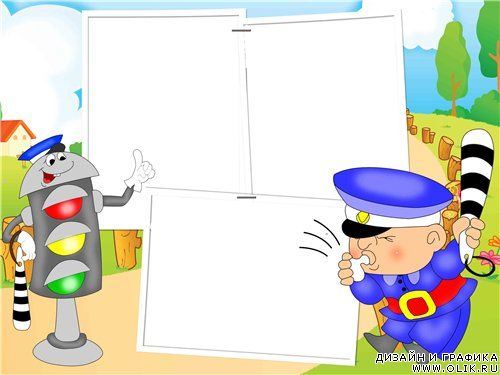 ?
ЧТО НЕ ТАК?
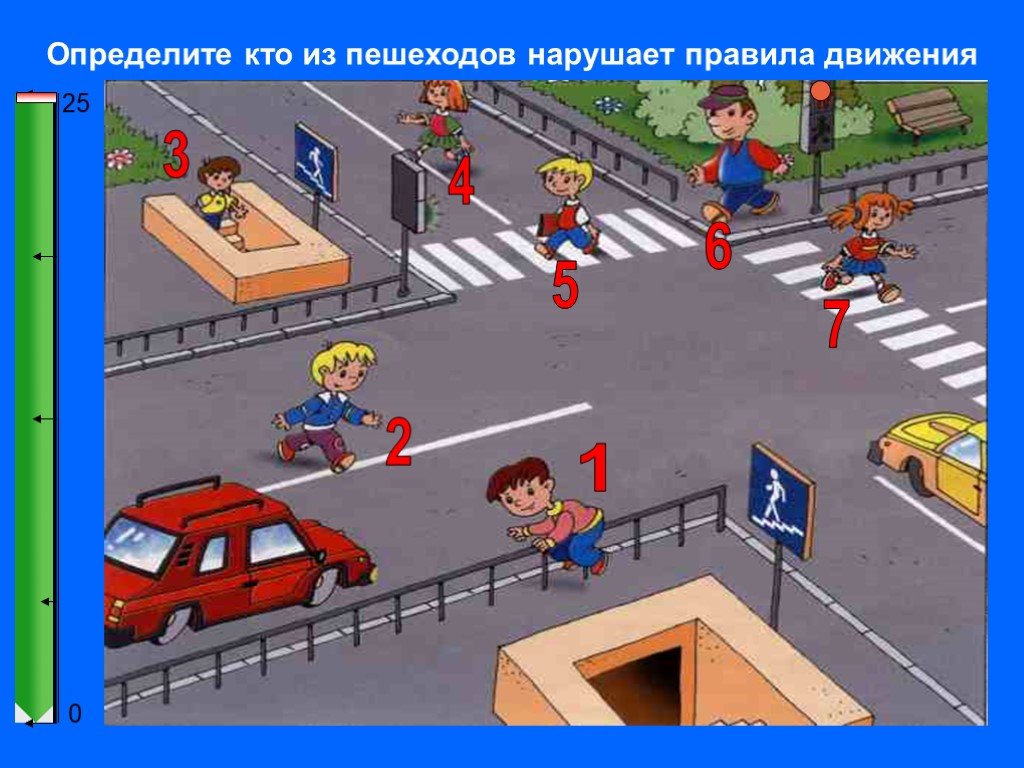 Кто нарушает
правила?
Было весело!
Было интересно!
Узнал много нового!
Соблюдайтеправиладорожногодвижения!
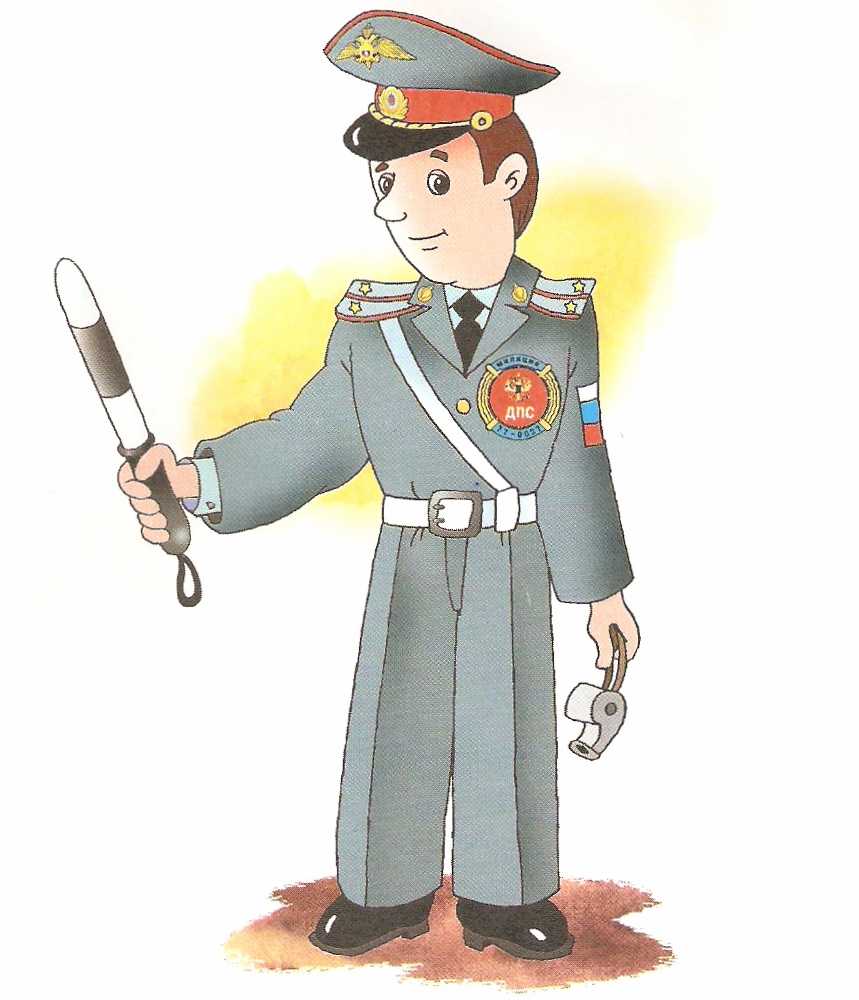 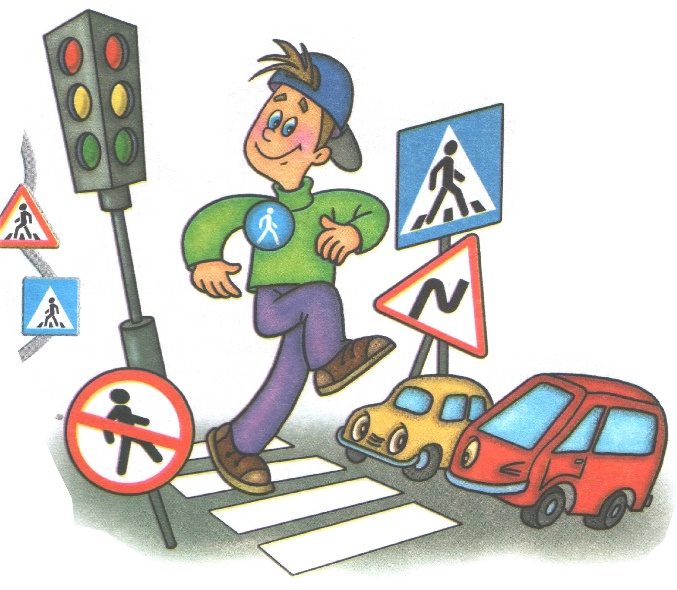 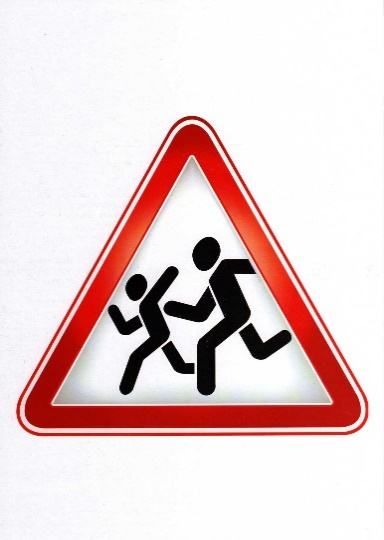